Wirtualny Kampus UMCS
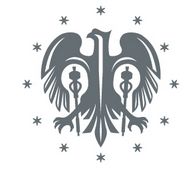 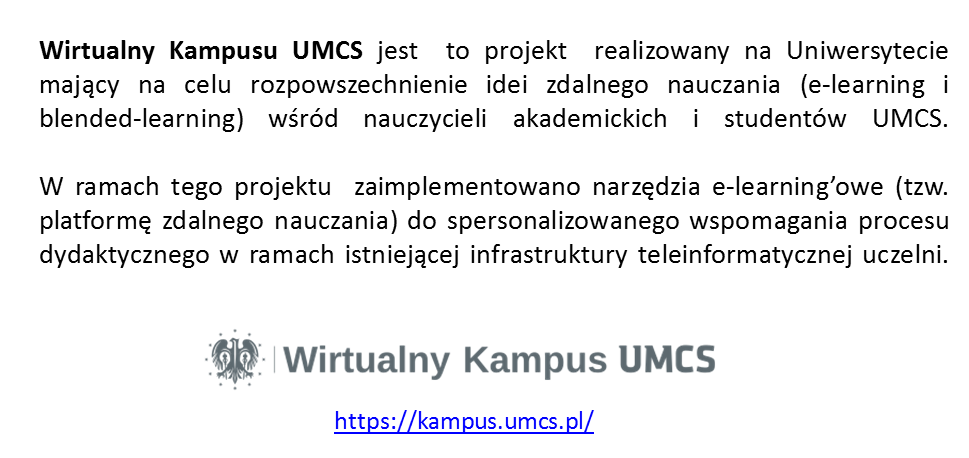 Wirtualny Kampus UMCS
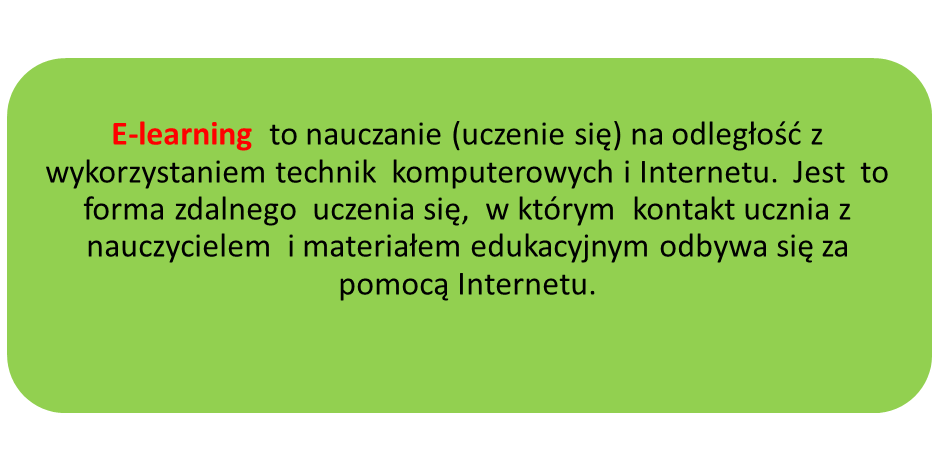 Rodzaje e-learningu
Rodzaje e-learningu
ze względu udział nauki online w kursie/zajęciach
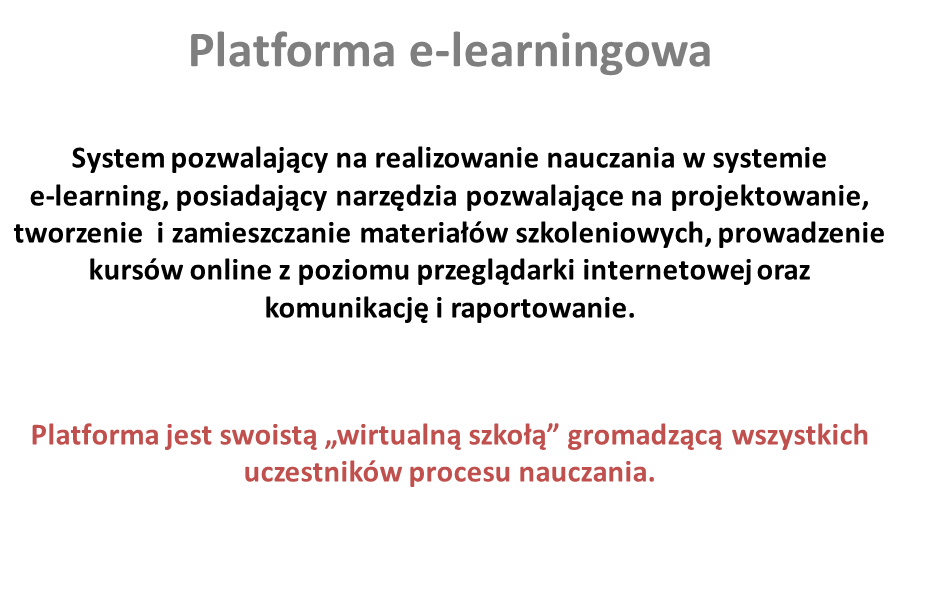 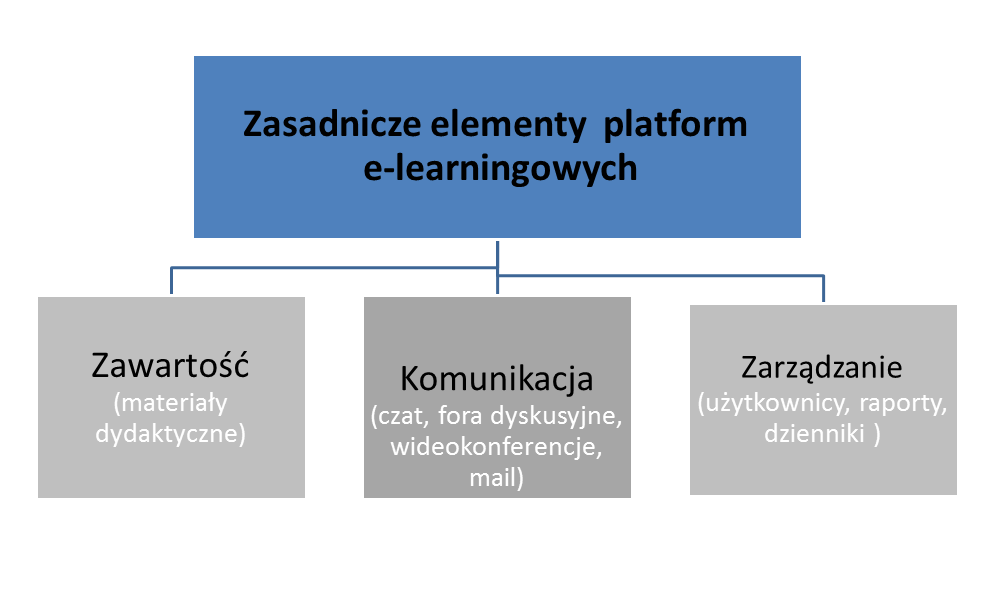 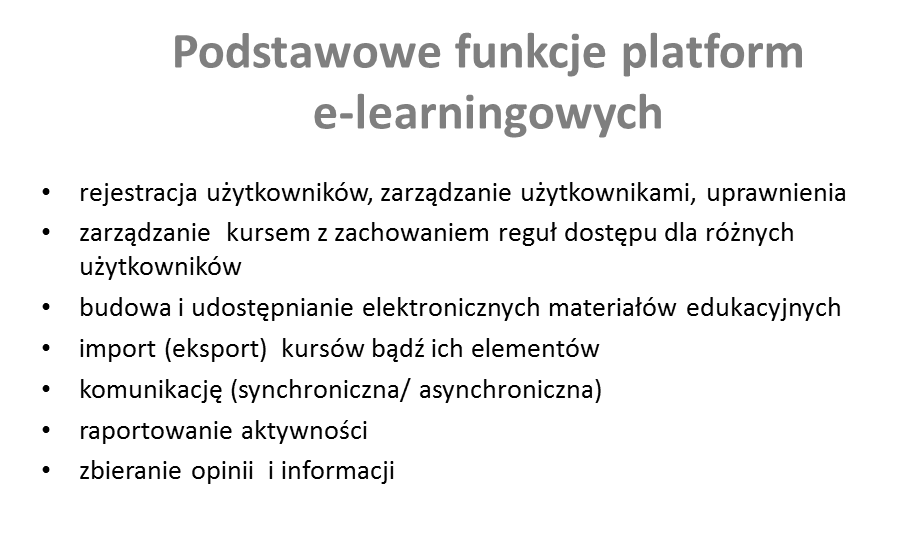 Możliwości platformy Wirtualny Kampus UMCS
Co można zrobić?
Jakie są udogodnienia?
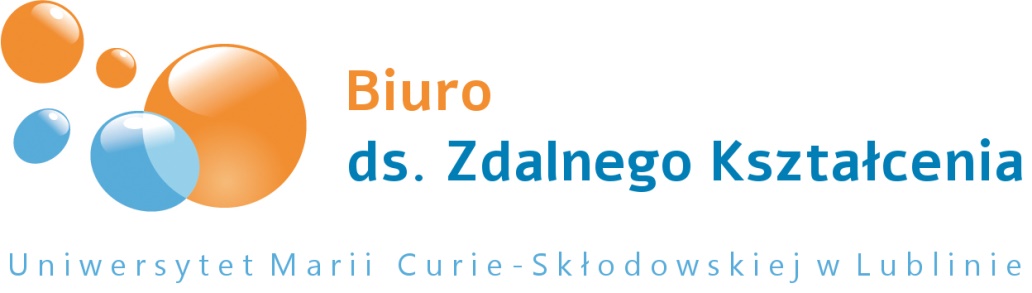 Formy wsparcia
Jak możemy pomóc?
Rodzaje wsparcia
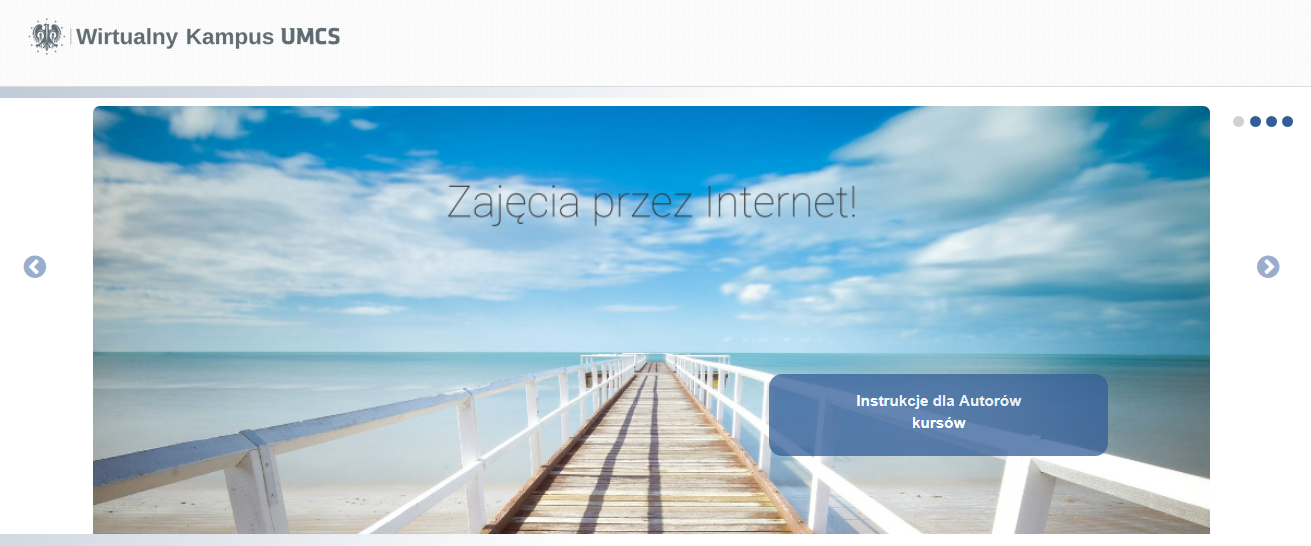 https://kampus.umcs.pl/
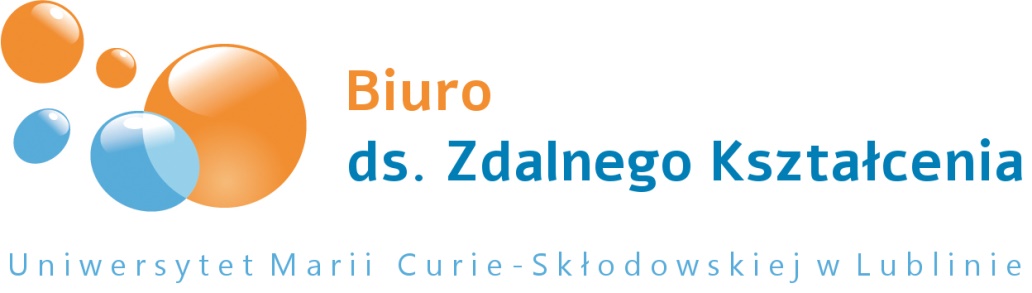 Zapraszamy do współpracy!
malgorzata.grudzinska@umcs.lublin.pl
l.jarska@poczta.umcs.lublin.pl 

tel. (81) 537 61 81
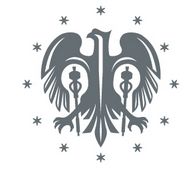